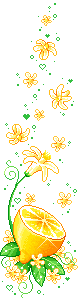 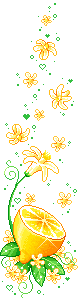 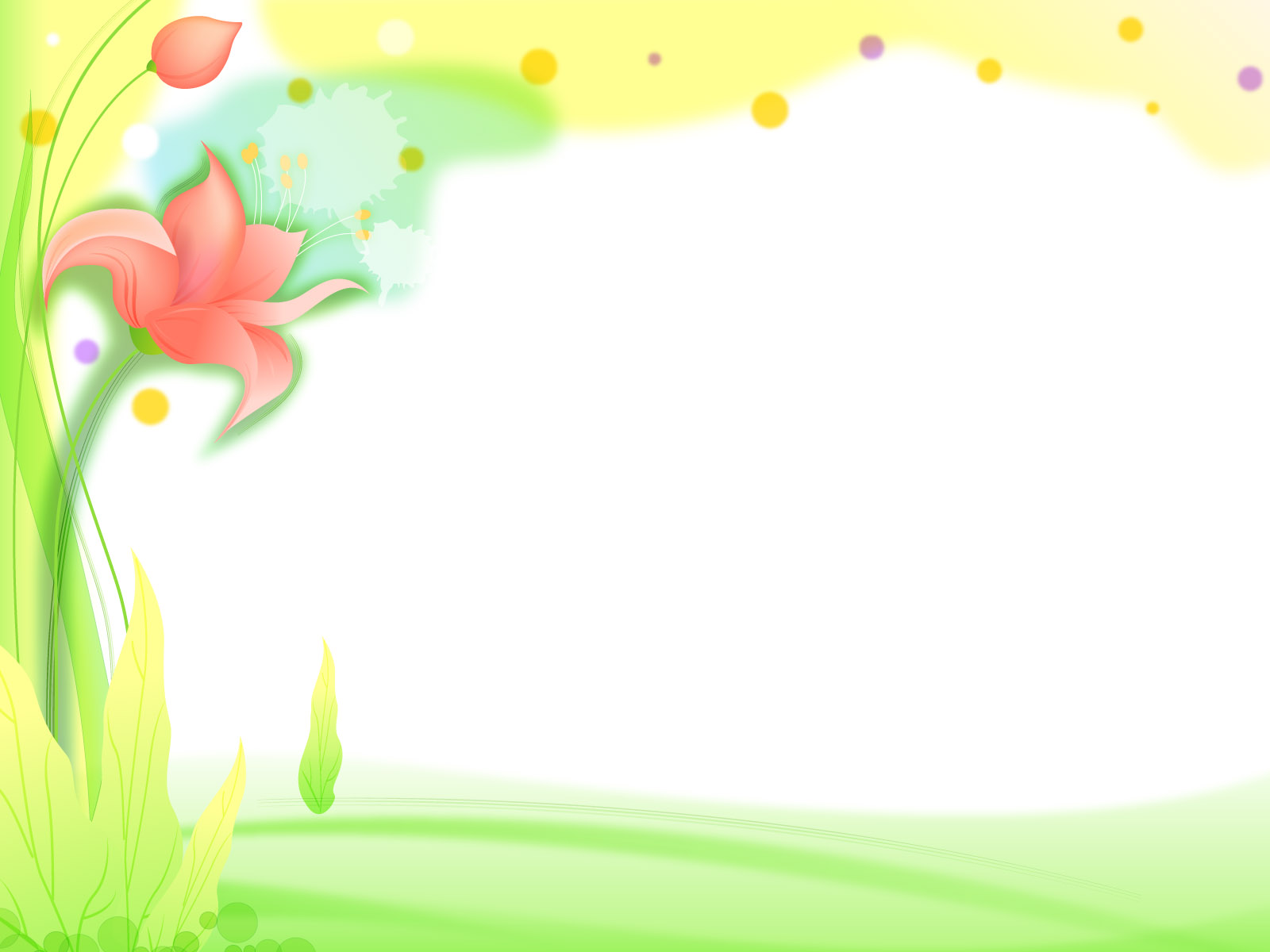 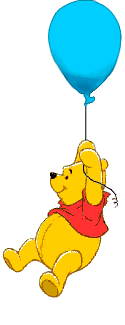 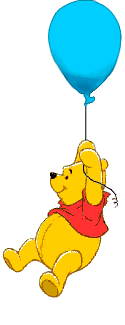 PHÒNG GIÁO DỤC VÀ ĐÀO TẠO HUYỆN GIA LÂM
TRƯỜNG MẦM NON HOA SỮA
LĨNH VỰC PHÁT TRIỂN NGÔN NGỮ
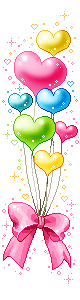 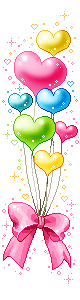 VĂN HỌC: Thơ “Tâm sự của cái mũi”
Lớp : Mẫu giáo nhỡ
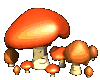 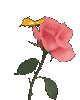 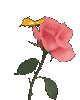 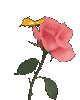 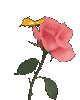 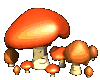 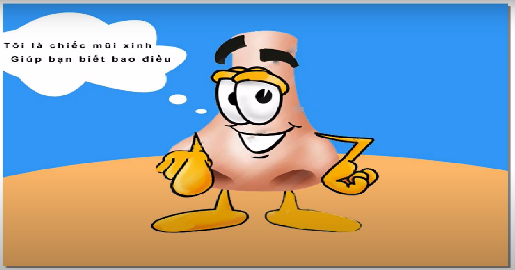 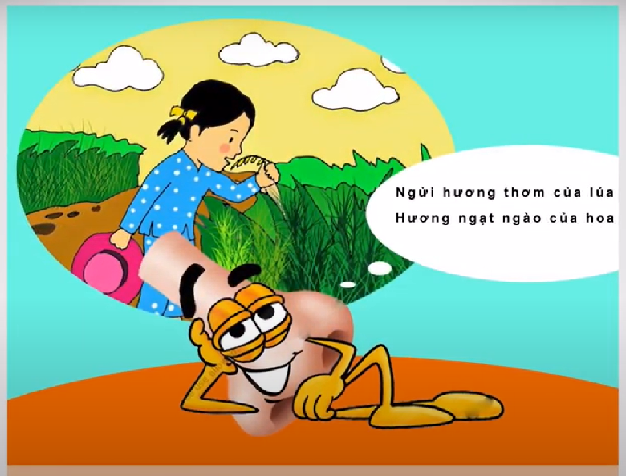 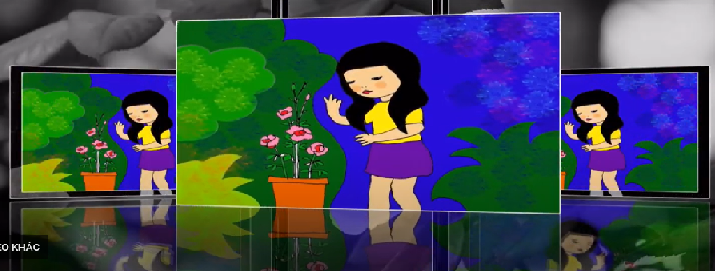 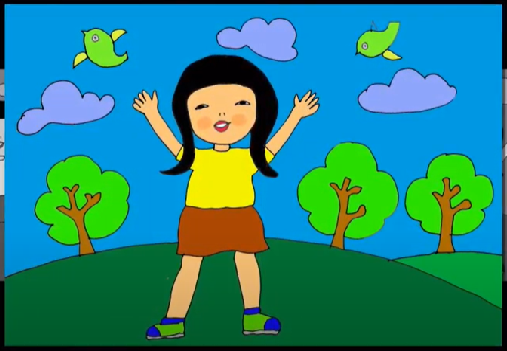 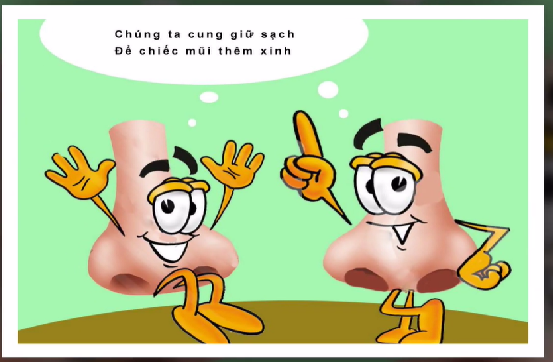 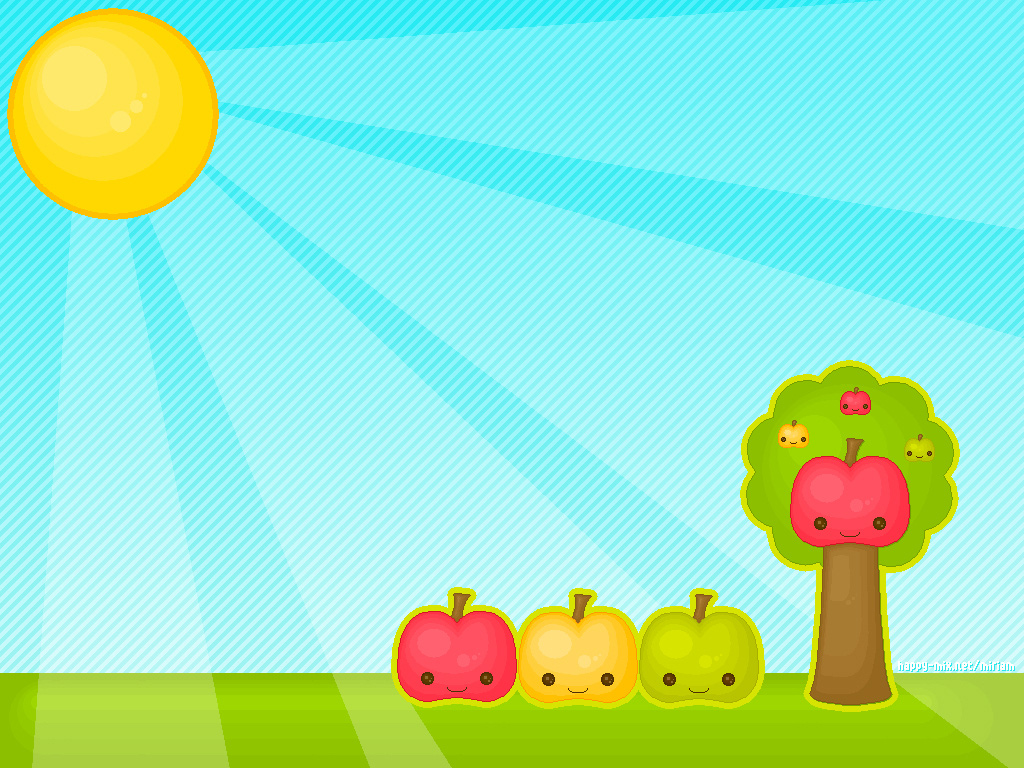 ĐÀM THOẠI
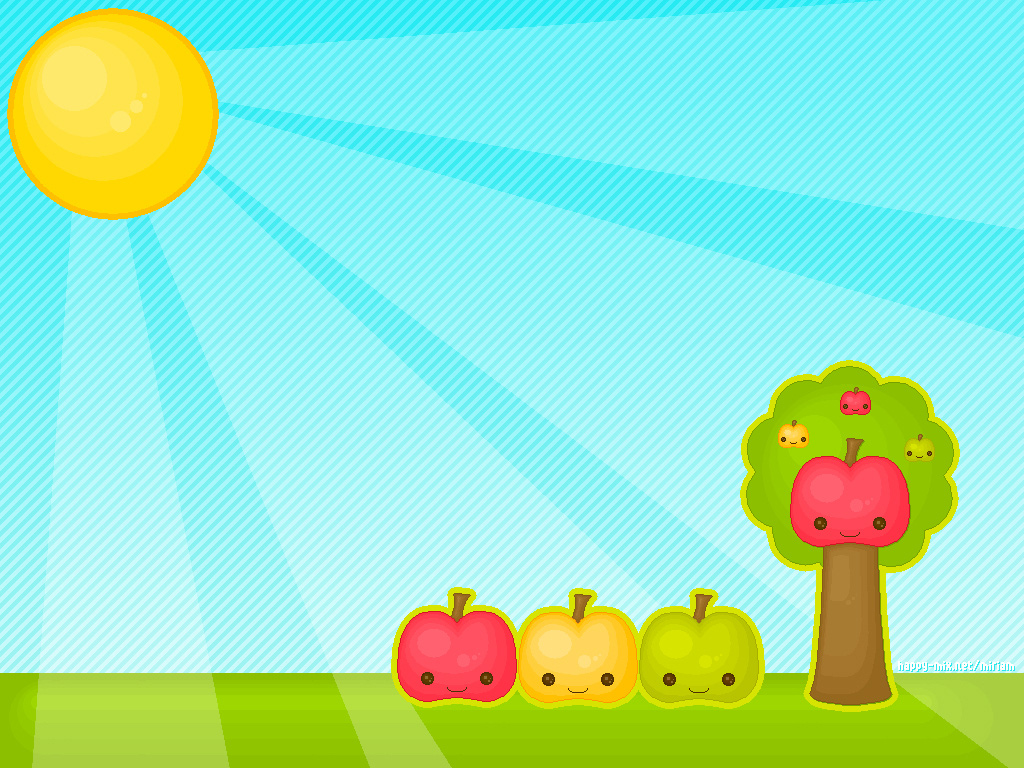 Các con vừa nghe bài thơ gì? Bài thơ do ai sáng tác?
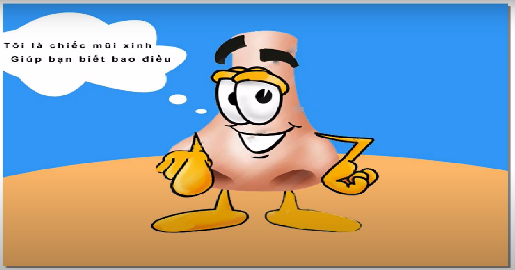 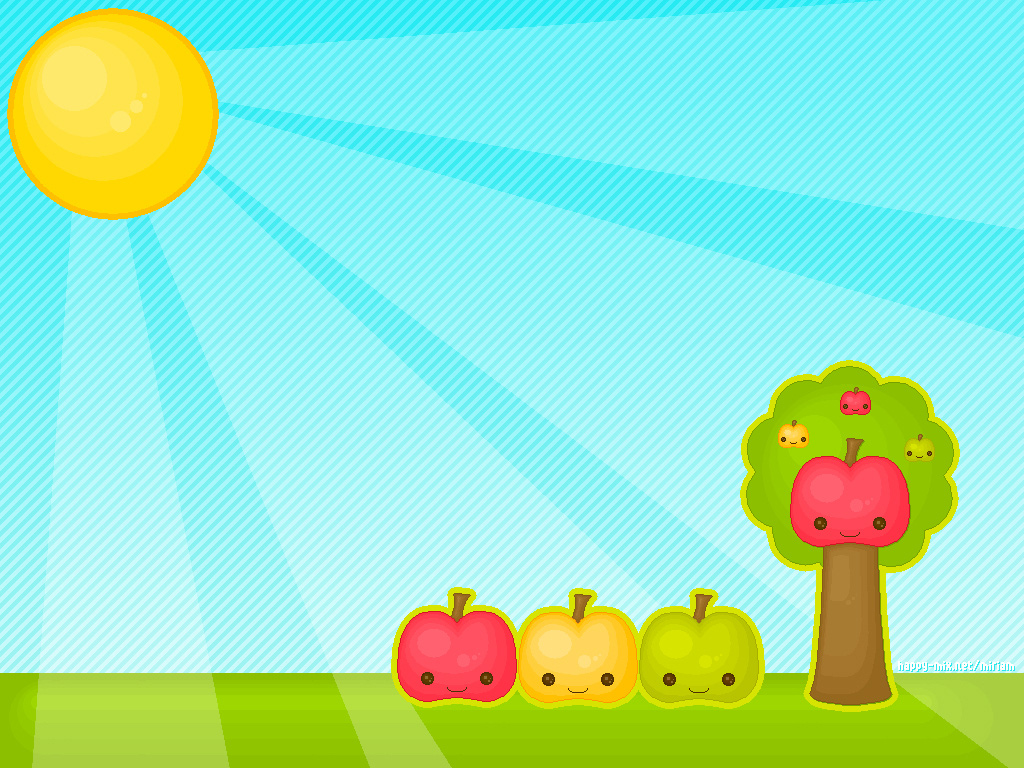 Mũi giúp chúng mình làm gì?  Ngửi những hương gì?
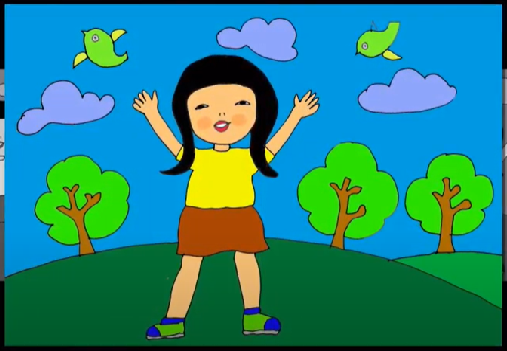 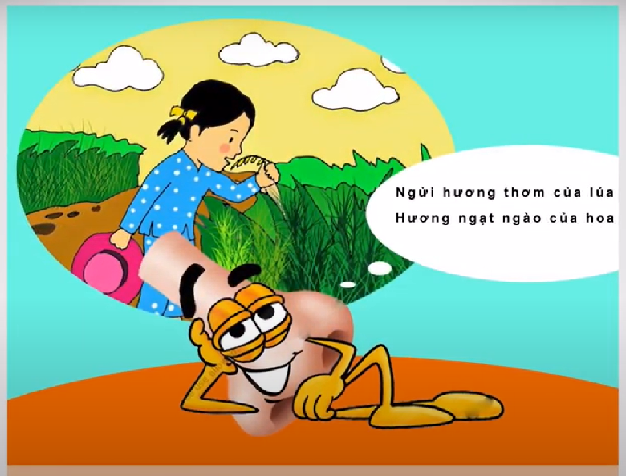 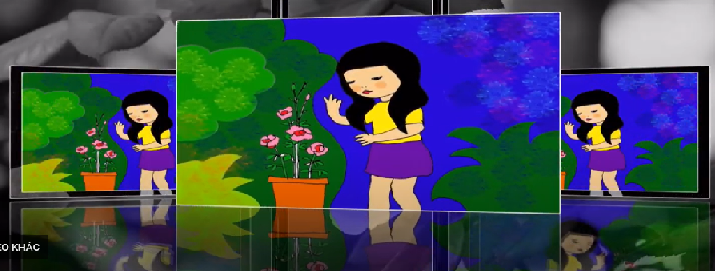 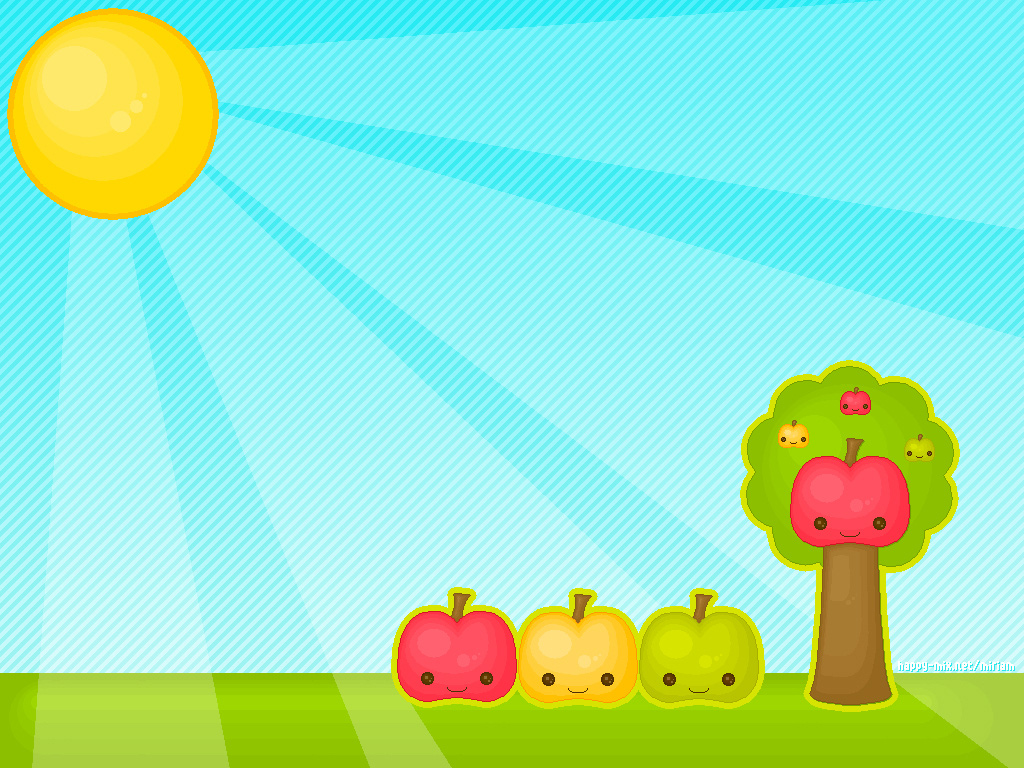 Giải thích từ khó:
Theo con hương ngạt ngào l;à hương như thế nào?
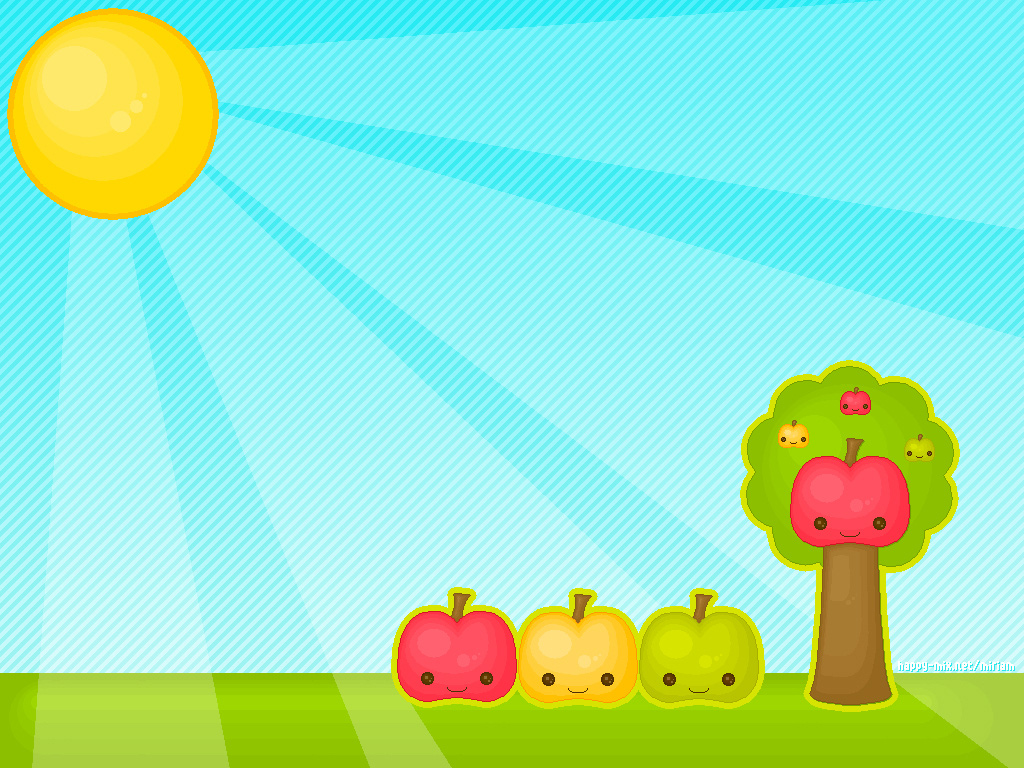 Các con phải làm gì để mũi luôn sạch sẽ?
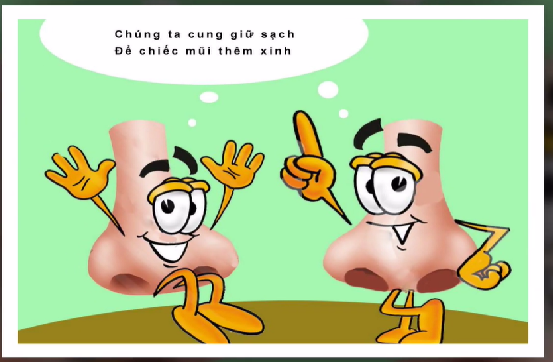